Work Package 5
The data collection tool
Utrecht 17th January 2014
The use of the data collection tool
Jan Maarten van der Zwan
ACCESS data collection tool
Why ACCESS?

Positive:	- Different options to include data
		- Availability of a uniform front screen
		- Low costs
		- Easy way to upload data	
	

Negative:	- No option for real-time data check
		- Does only work with correlating version
		- No warning options included
[Speaker Notes: I expect WP 1 to present the general aim of the project]
Data inclusion
Data can be included in three ways:

Automatic Upload of data
Manual inclusion of data
A combination of both





Helpdesk: j.vanderzwan@iknl.nl
[Speaker Notes: I expect WP 1 to present the general aim of the project]
Manual inclusion
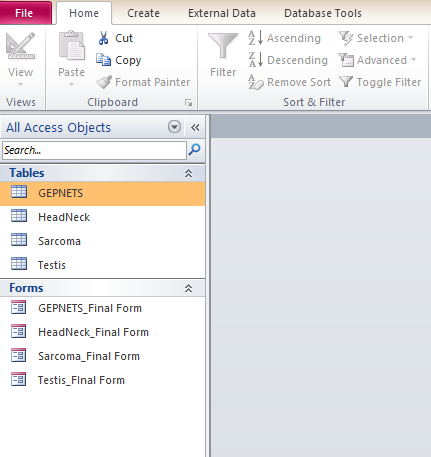 Open the Access file

Left-click on the “Forms Tab” on the left of your screen and select the correct category



Double clicking opens the form
[Speaker Notes: I expect WP 1 to present the general aim of the project]
Manual inclusion
CHECK if you fill in a new “Record”, 
- click on       to go to the last record 
- click on      to create a new, empty, record
!
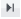 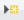 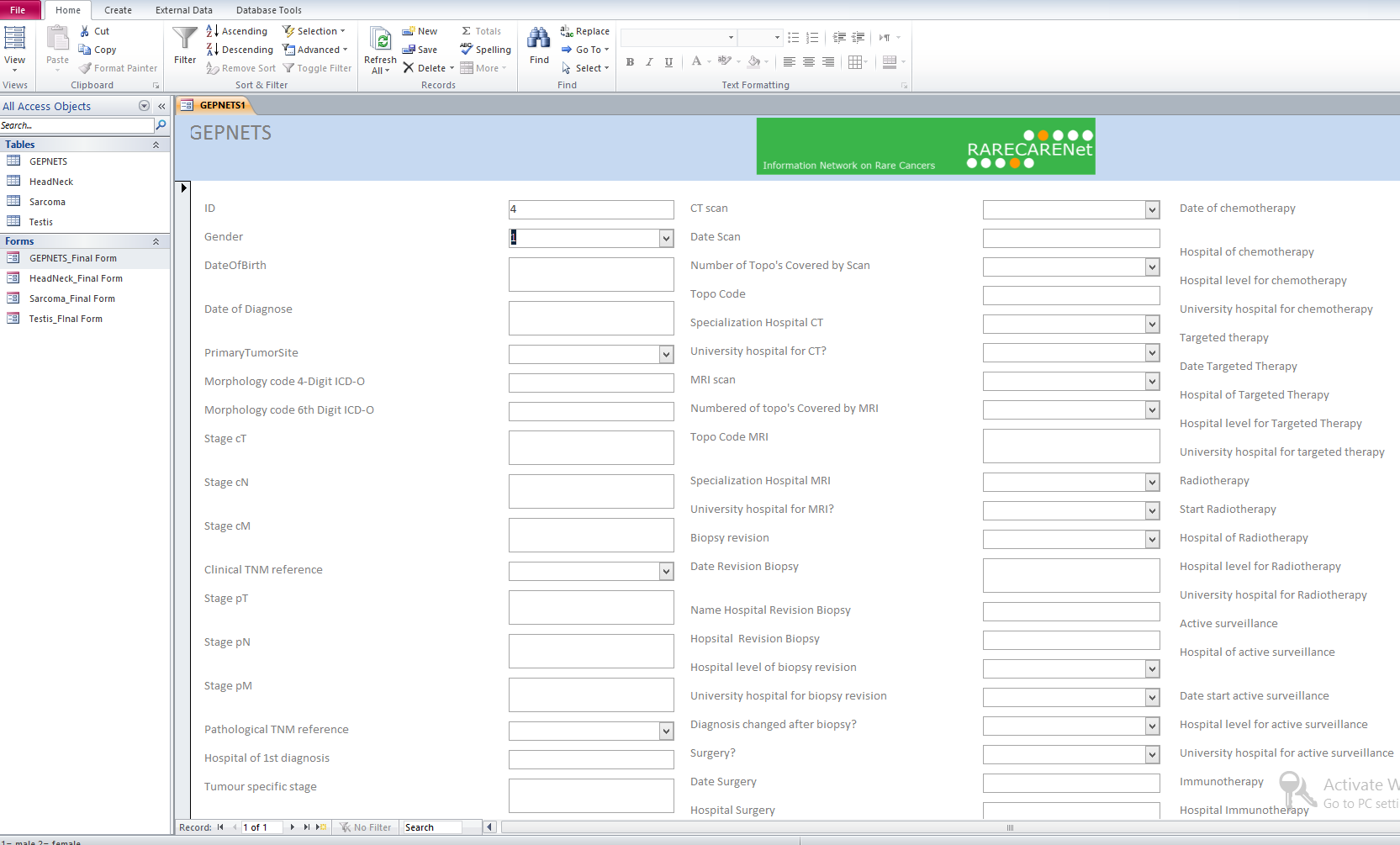 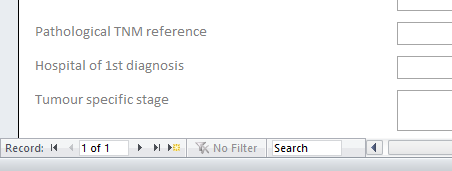 [Speaker Notes: I expect WP 1 to present the general aim of the project]
Automated inclusion
1. Open the Access file
2. Right-click with the cursor on the corresponding table
3. Go to “Import”
4. Select the type of data
5. Browse to the file location
6. Select the right table to import the data 

Follow the steps in the import wizard and make sure to use the headings of the columns
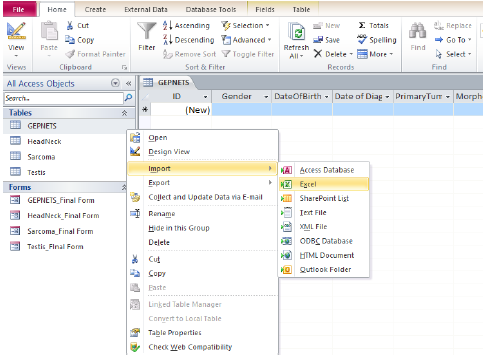 [Speaker Notes: I expect WP 1 to present the general aim of the project]
Combined data inclusion
First follow the automated procedure

Second you can manually check following the manual procedure


The other way around is not possible.
[Speaker Notes: I expect WP 1 to present the general aim of the project]
Questions and suggestions
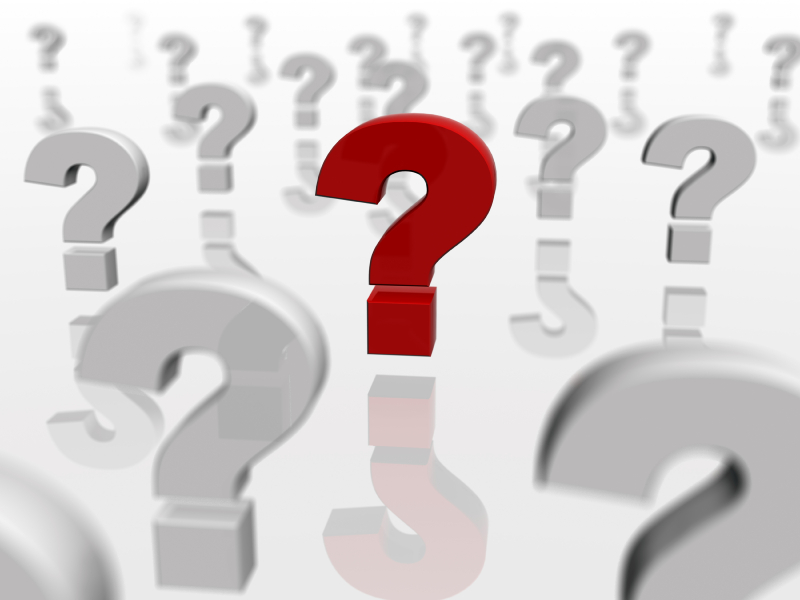